المقاربات البيداغوجيةمقاربة المحتوى
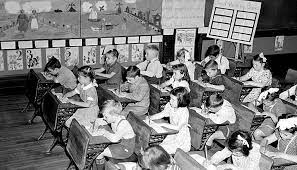 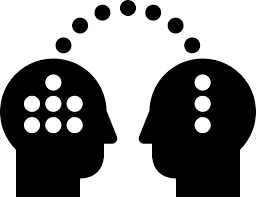 مقاربة المحتوى: افتراضات
تنقل المعارف من الفرد الذي يعرف إلى الذي يجهلها،
يتم التعليم وفق تسلسل خطي، حسب منطق المادة، 
يسير مدخل المحتويات جنبا إلى جنب مع تجزئة التعليم للمواد؛
يركز مدخل المحتوى اهتمامه على المعلّم ونشاطه،
.تعتبر الطرائق الاستقرائية والاستنتاجية الأساليب الأكثر استخداما؛
يهدف التقويم إلى قياس قدرات المتعلمين لاستعادة ما تم تعليمه بأمانة قدر الإمكان وتطبيقه بطريقة قريبة من تلك التي تم استخدامها خلال التعلّم.
خصائص منهاج التدريس المتمركز حول المحتوى
على مستوى المرامي والأهداف: 
غالبا ما يتوخى هذا النمط من المناهج تحقيق ما يلي:
تهذيب سلوك المتعلّم بجعله يتمثل القيم السائدة في المجتمع 
تلقين نماذج جاهزة من المعارف تنتمي غلبا إلى الماضي؛
تحصيل أكبر قدر من المعلومات والمعارف؛
معظم هذه الأهداف تلتقي عند المعرفة والتذكر والتحصيل والاستظهار.
على مستوى الوسائل الديداكتيكية
المحتويات: 
تتصف يكونها متمركزة حول المادة،
 مجزأة إلى أقسام وفروع، 
تتخذ صبغة تراكمية 
وذات طبيعة يقينية غير قابلة للتعديل والتغيير.
 العلاقة البيداغوجية: 
سلطوية تفرض خضوع التلميذ للمدرس الذي يمارس وحده التخطيط والتنظيم والتسيير والإنجاز والضبط والتقييم.
طرائق التعليم والتعلّم: 
تعتمد بالأساس على أساليب تبليغ المادة إلى المتعلّم إمّا عن طريق الإلقاء أو عن طريق الحوار الموجه (سؤال – جواب) وغالبا ما تنحصر وظيفة المعينات التربوية في أدوات التبليغ والوصف والإيضاح.
على مستوى وضعيات التقويم: 
يهدف التقويم في الغالب إلى قياس تحصيل التلميذ لما لقن له، ولذلك فإنّه تقييم للمنتوج النهائي للتعلّم.
المظهر البنائي والوظيفي لمنهاج مقاربة المحتوى